Exterieurverzorging hond: vachtverzorging
Exterieurverzorging, EX.1M
Schooljaar 2018-2019
Verzorging afhankelijk van vachttype
Zie blz. 32 t/m 36 “Diergezondheid bij gezelschapsdieren”
Eigenaar/verzorger: borstelen, kammen, wassen, knippen voetzooltjes, haren op onhandige plekken, scheren
Borstelen en kammen
Zie blz. 32 t/m 36 “Diergezondheid bij gezelschapsdieren”
En de folder “Zo borstel ik mijn hond” op de Magister-ELO (onder Exterieurverzorging)
Wassen
Wassen en drogen: beter dan kammen/borstelen?
Knippen & scheren
Zie blz. 36 “Diergezondheid bij gezelschapsdieren”
Uit hygiënisch oogpunt kan te lang haar rondom geslachtsdelen, anus, bek en ogen worden weggeknipt
Bij kleine honden kan om vervuiling en klitvorming te voorkomen lang haar aan de buik, in de liezen en aan de binnenkant en onderkant van de poten ook kort worden geknipt.
Het is gebruikelijk om ook de haren rondom en tussen de voetzooltjes weg te knippen
Tenslotte kan de vacht in model worden geknipt en geschoren om te voldoen aan de rasstandaard (shows), uit praktisch oogpunt of omdat de eigenaar dat mooi(er) vindt.
Filmpjes over vachtverzorging algemeen
Filmpje over het bezoeken van een trimmer met je hond

Filmpje over de behandeling van een uitwolvacht door een trimmer

Filmpje over wassen, drogen en ontklitten door een trimmer

De haren tussen de voetzooltjes knippen
De stokhaarvacht
Filmpje over de vachtverzorging van een stokhaarvacht

Vachtverzorging van honden met een korte stokhaarvacht

Vachtverzorging van honden met een lange stokhaarvacht
De langharige vacht
Vachtverzorging van honden met een langharige vacht met veel onderwol

Vachtverzorging van honden met een langharige vacht met weinig onderwol
De ruwharige vacht
Vachtverzorging van honden met een ruwharige vacht
De kroesharige vacht
Vachtverzorging van honden met krul- of kroeshaar
De kortharige vacht
Vachtverzorging van honden met een korte vacht
De viltharige vacht
De verzorging van een puli-vacht, deel 1
De verzorging van een puli-vacht, deel 2
De verzorging van een puli-vacht, deel 3
Puli, scheuren van de koorden
Komondor, scheuren van de koorden
Opdracht vachtverzorging
Op de volgende dia’s vind je afbeeldingen van honden met verschillende vachttypen. 
Geef bij iedere afbeelding de juiste naam van het ras en vachttype 
Beschrijf vervolgens de juiste vachtverzorging, incl. de te gebruiken materialen (welke borstels, kammen, enz.)
Afbeeldingen van honden voor de opdracht
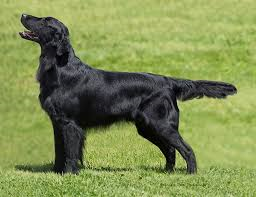 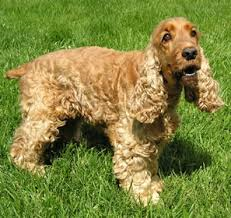 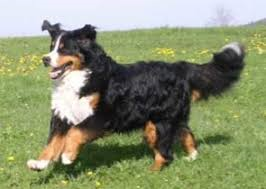 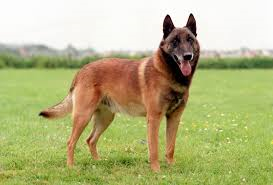 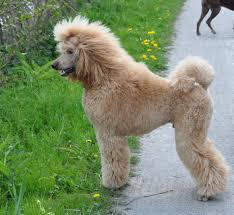 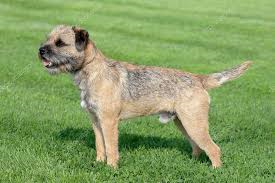 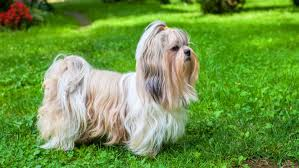 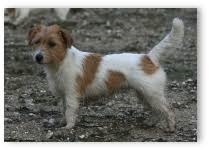 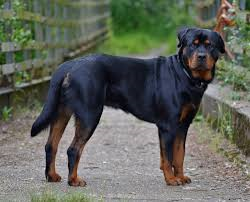 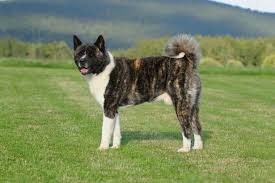 En nu de praktijk!
Welke honden?
Wie?
Hoe?